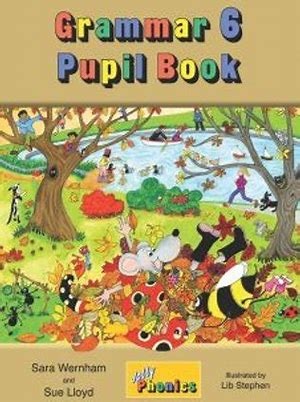 Jolly Grammar
6a-9
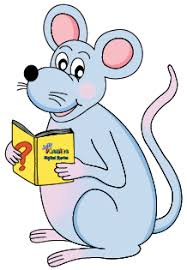 Let’s revise
Homophones.
they’re   their   there
・In music there are eight notes in an octave.
・The couple have announced their engagement.
    They’re getting married next year.
・I congratulated my sisters on their success 
    in the heptathlon.
・There are seven brothers in my class 
    at school.  They’re septuplets.
・During November there will be no concerts 
    in the local park.
・Did you know that octopuses have eight arms and three
    hearts?  They’re really fascinating! 
・There are several septuagenarians among 
    my grandfather’s friends.
・Their old castle has four octagonal towers.
The two small octopuses slept peacefully 
in their  aquarium.
Subject

 octopuses 
  
 

The two small
Verb

 slept



 peacefully/
 in their 
 aquarium
Object
(intransitive)
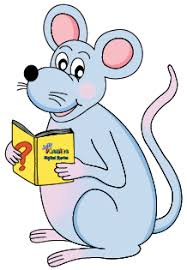 Spelling Point
heptagon
octagon
nonagon
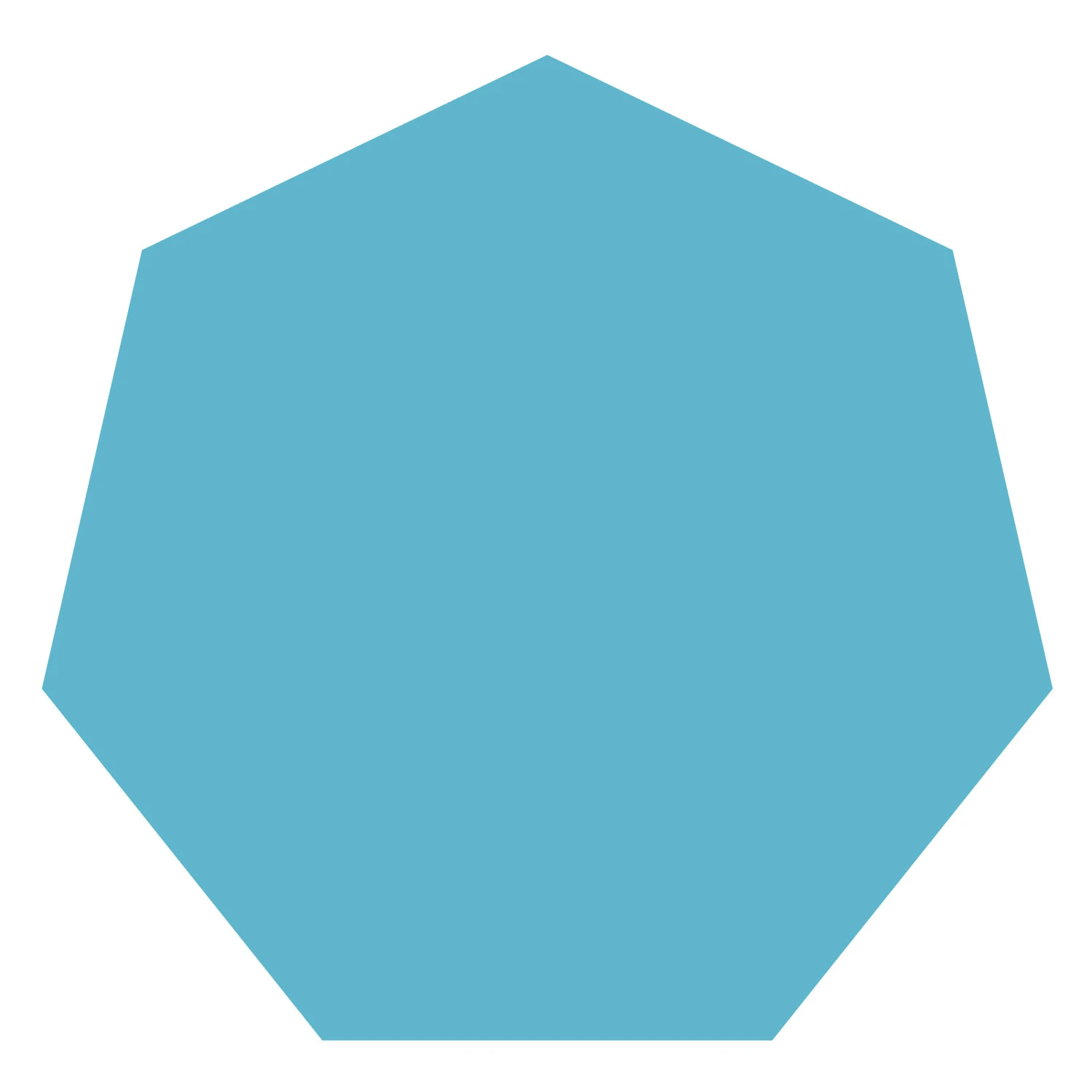 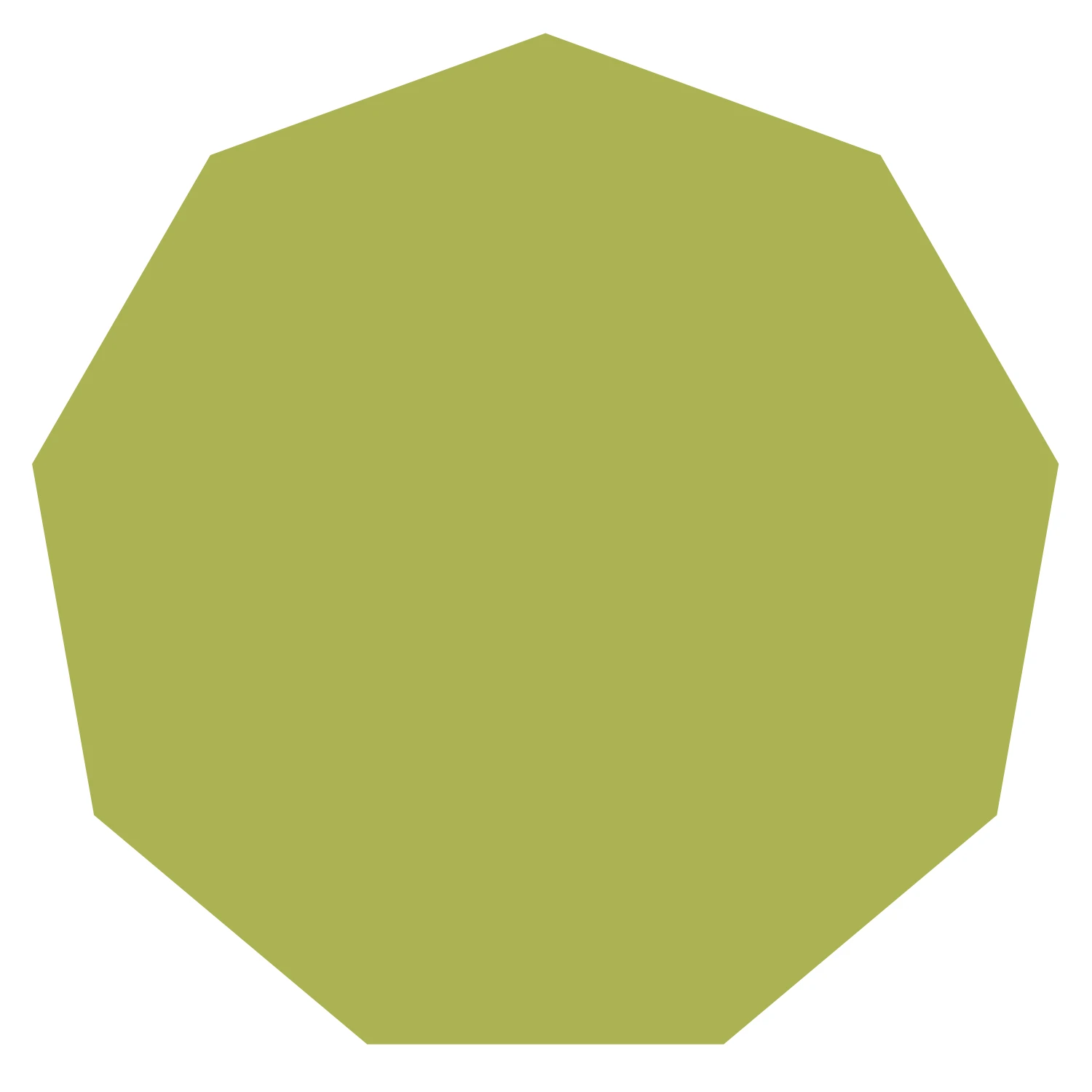 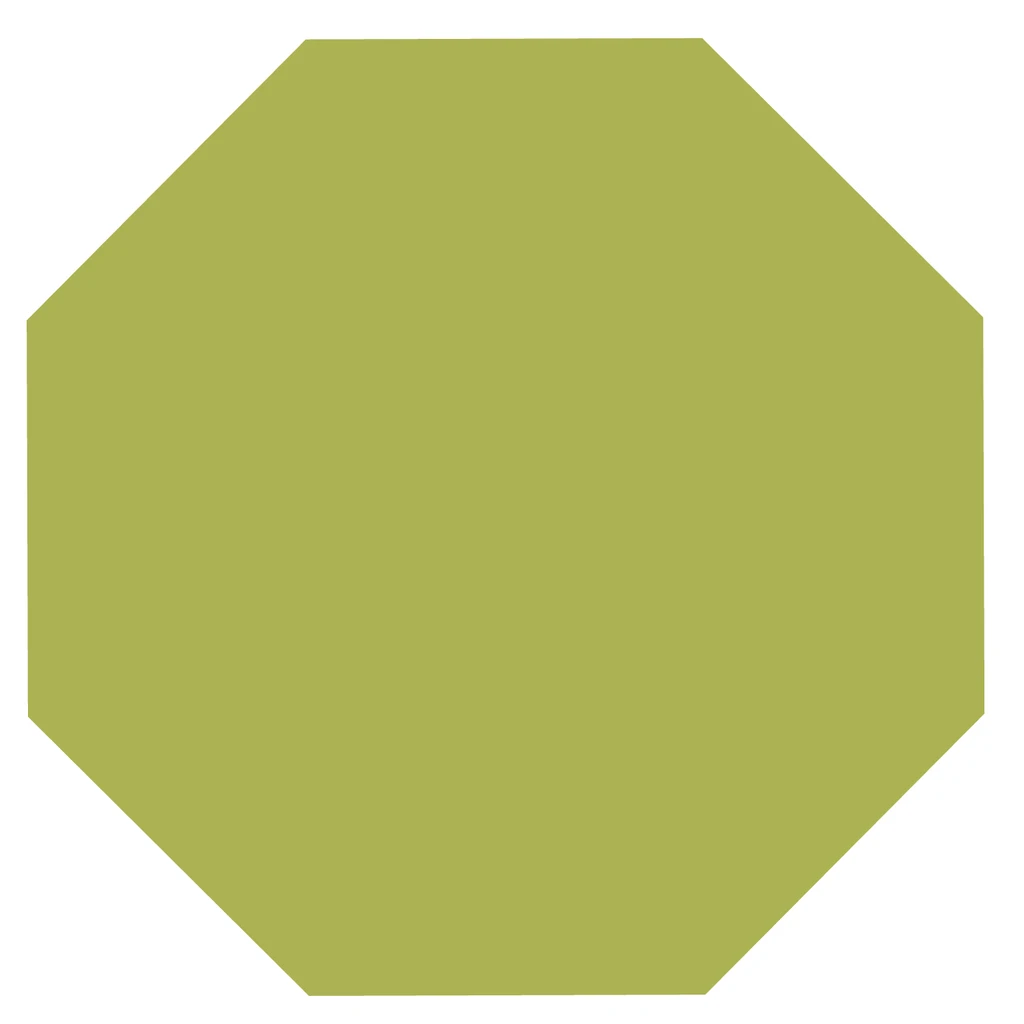 novem-
nona-
sept-
hepta-
oct-
heptagon
octagon
nonagon
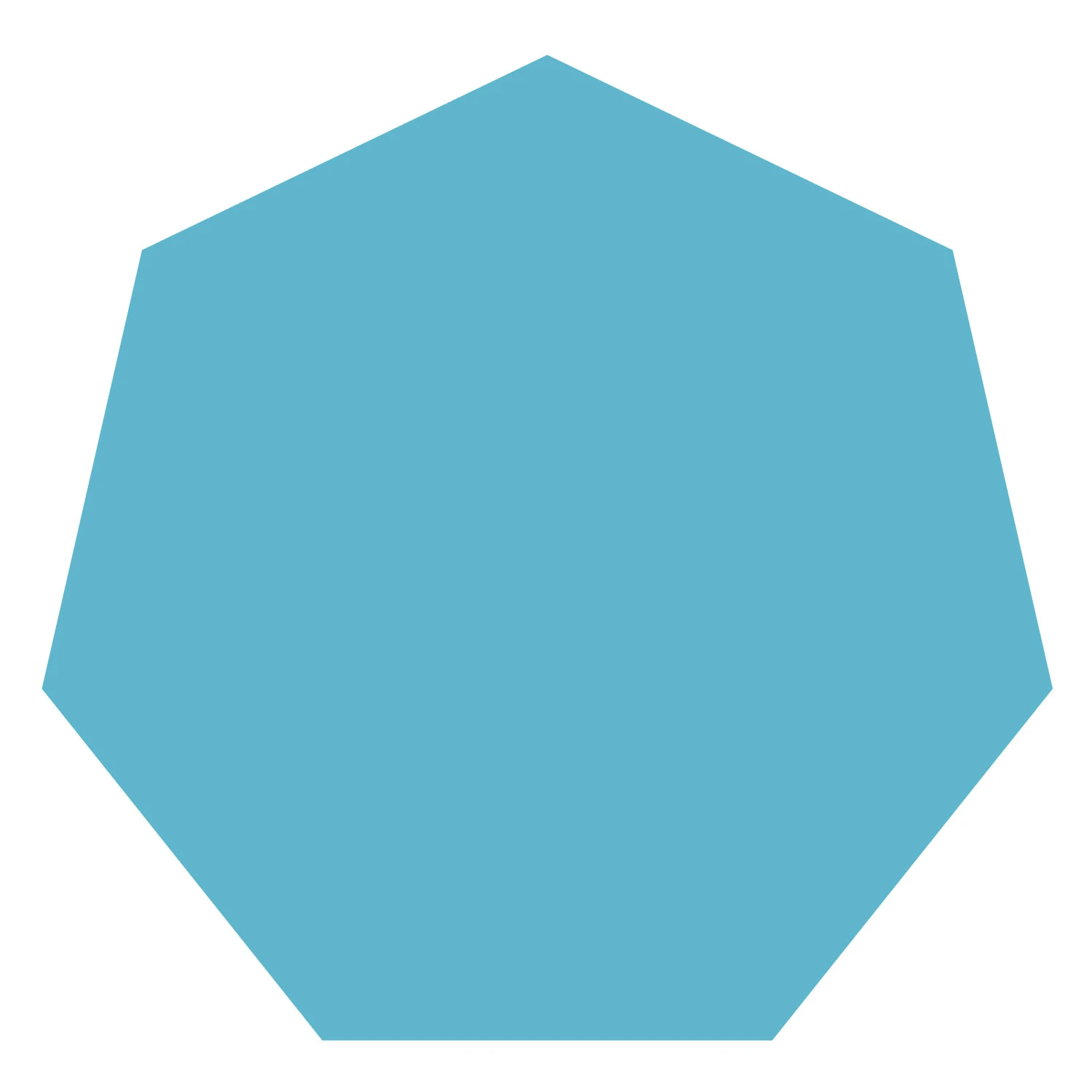 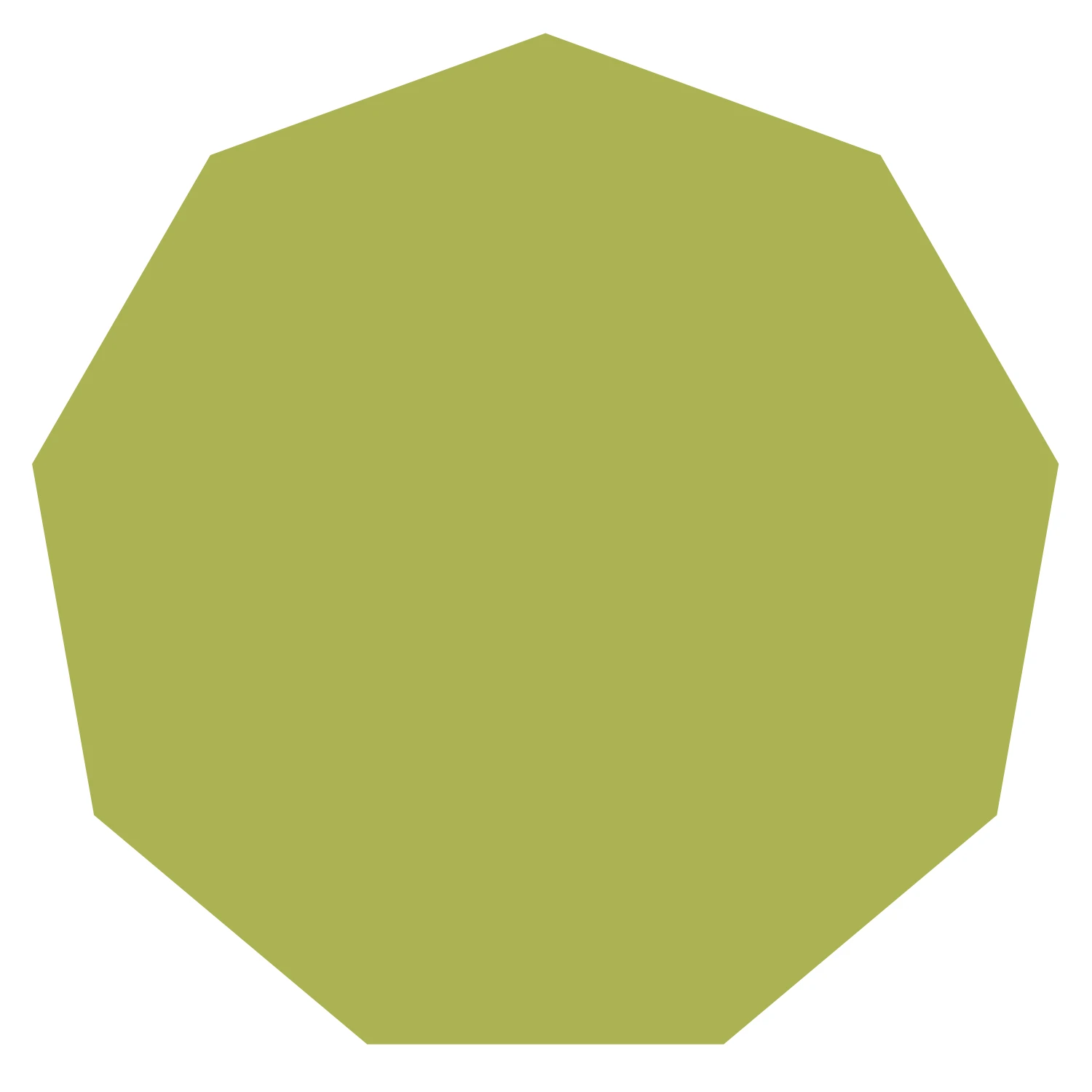 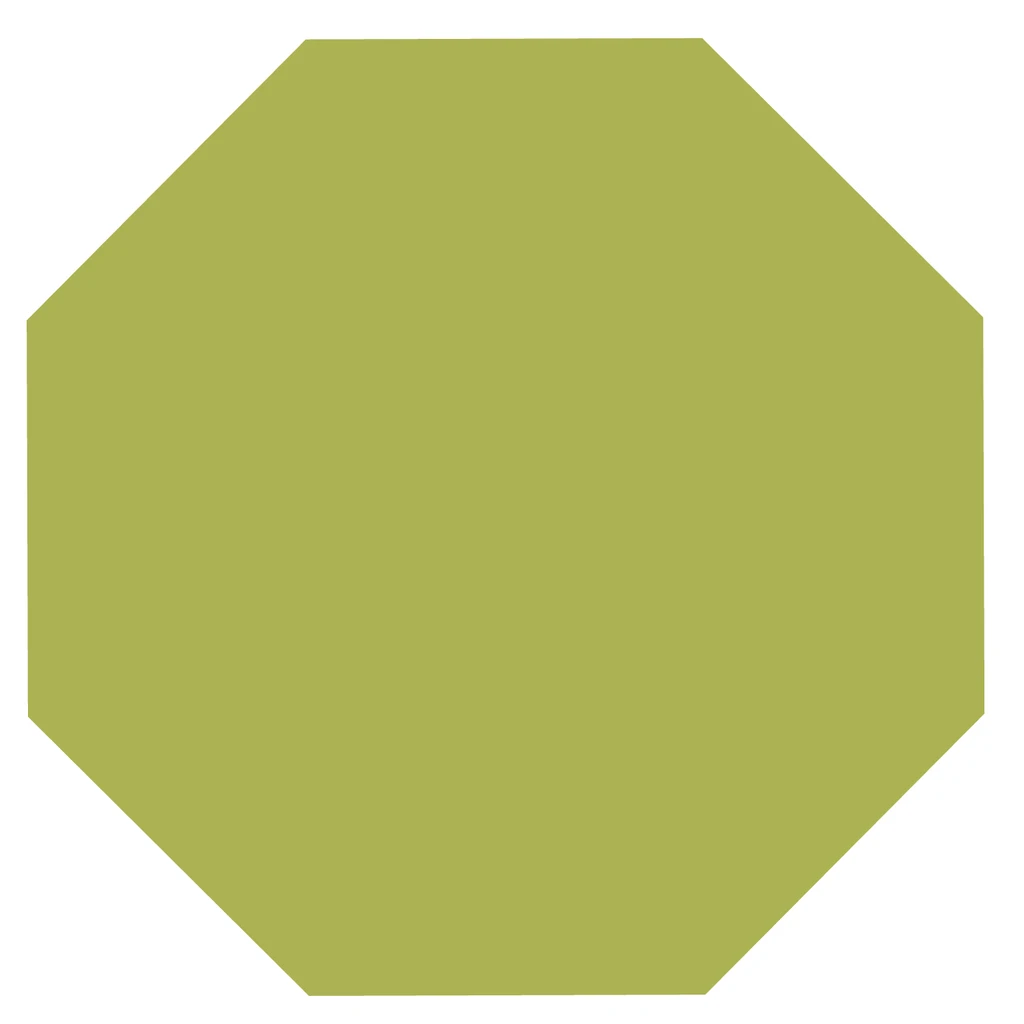 novem-
nona-

9
sept-
hepta-

7
oct-


8
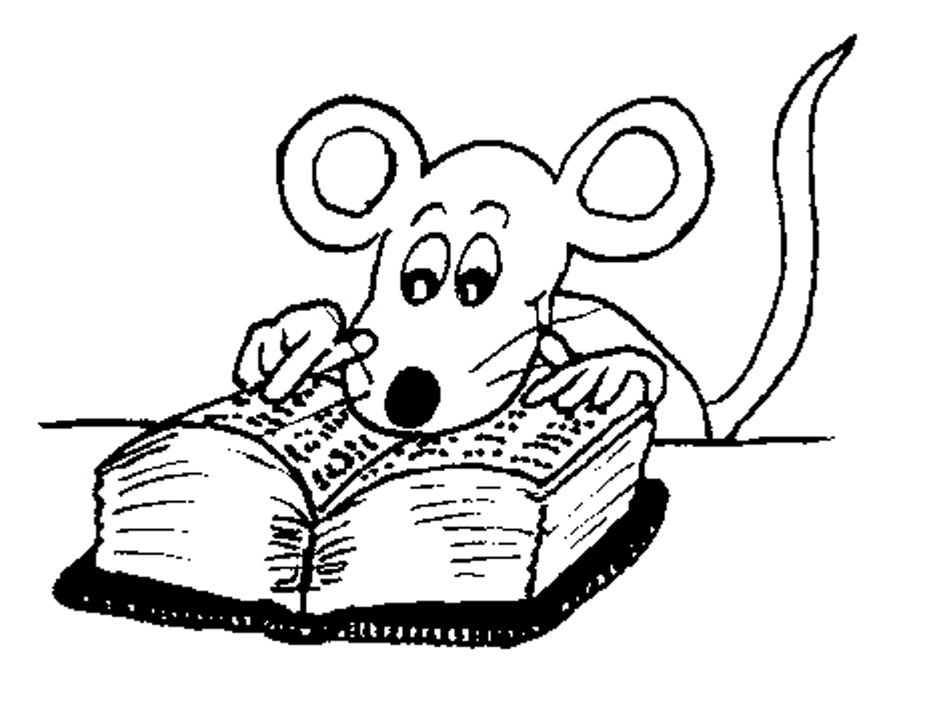 Spelling List
・In music there are eight notes in an octave.
・The couple have announced their engagement.
    They’re getting married next September.
・I congratulated my sisters on their success 
    in the heptathlon.
・There are seven brothers in my class 
    at school.  They’re septuplets.
・During November there will be no concerts 
    in the local park.
・Did you know that octopuses have eight arms and three
    hearts?  They’re really fascinating! 
・There are several septuagenarians among 
    my grandfather’s grands.
・Their old castle has four octagonal towers.
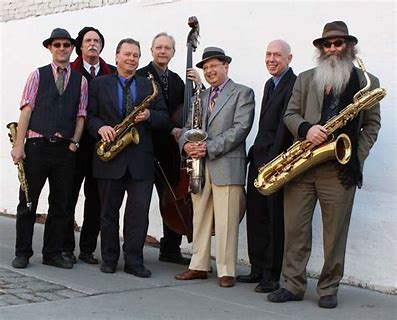 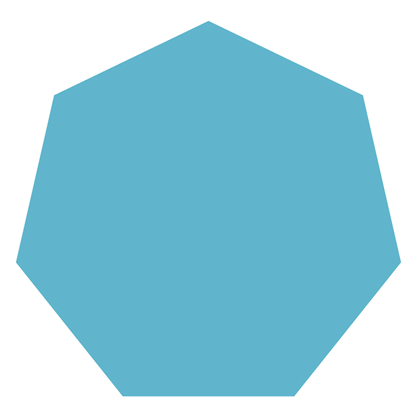 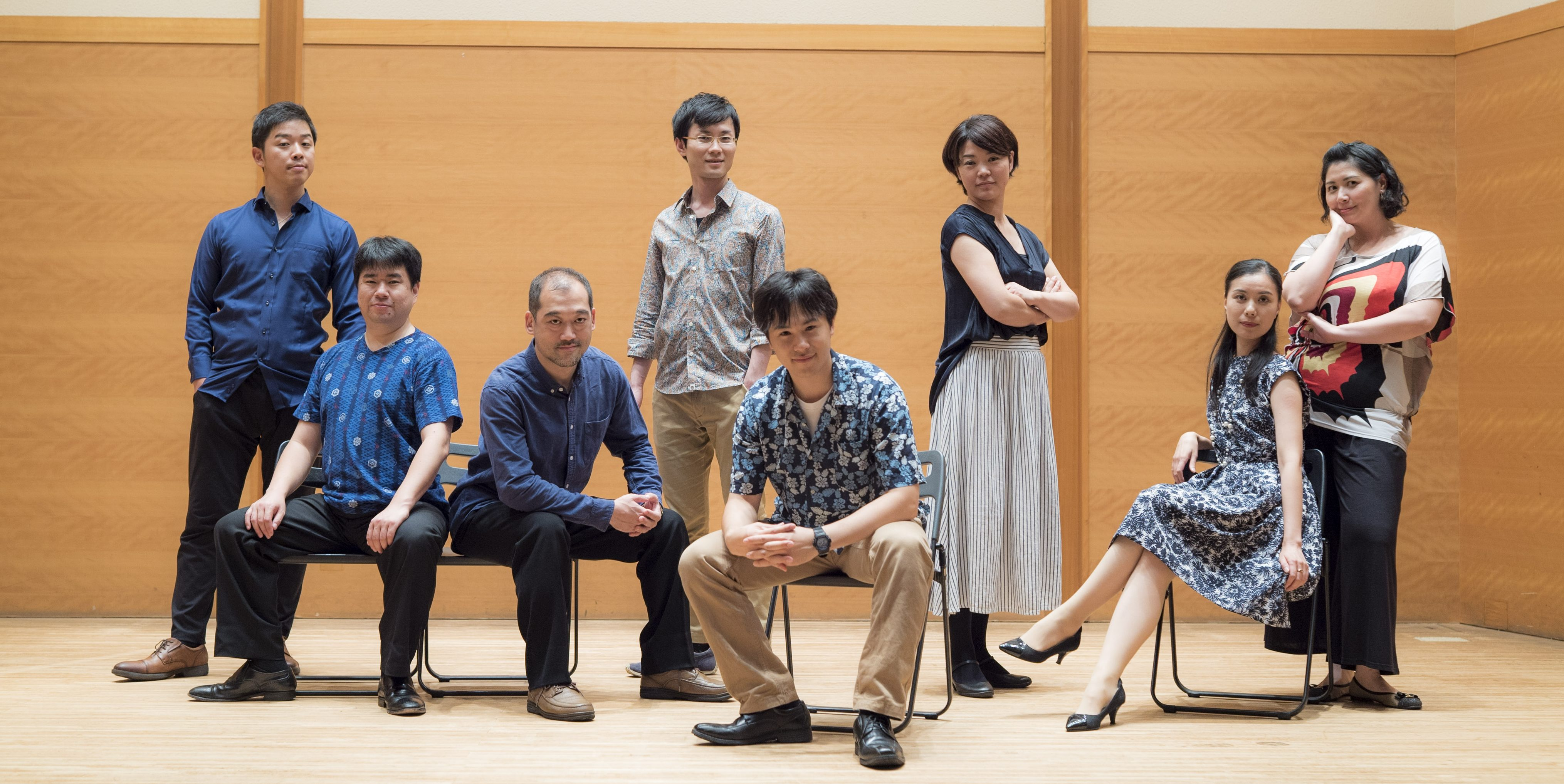 septet 	         octet        heptagon
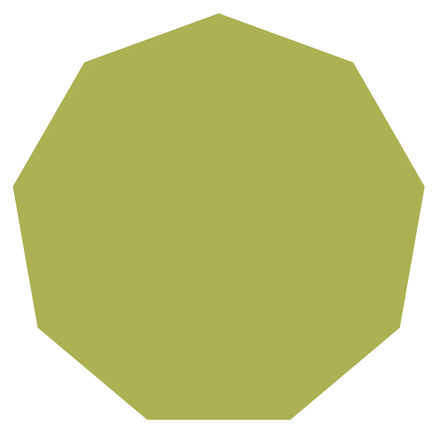 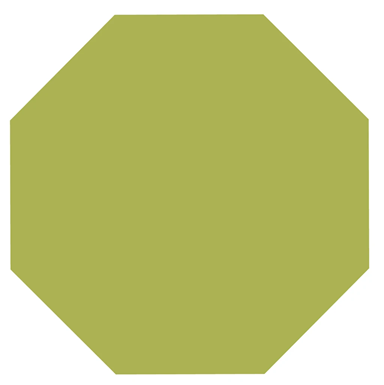 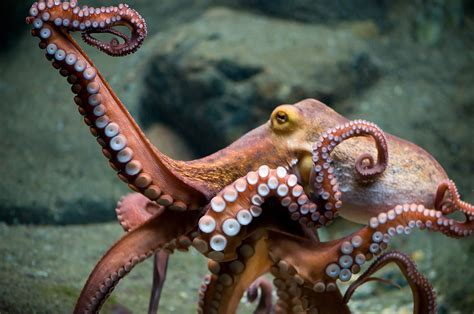 octagon	    nonagon         octopus
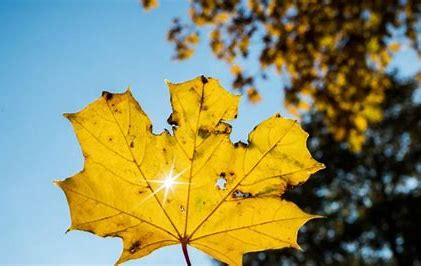 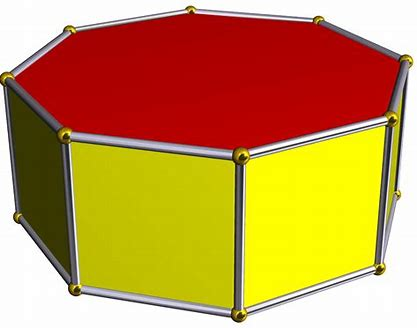 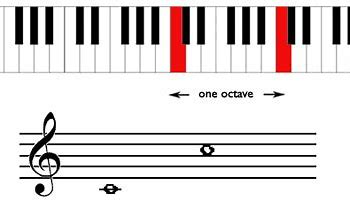 octave           octagonal        September
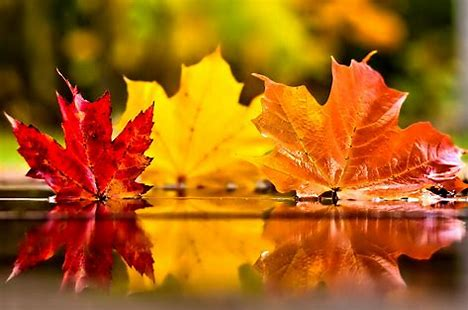 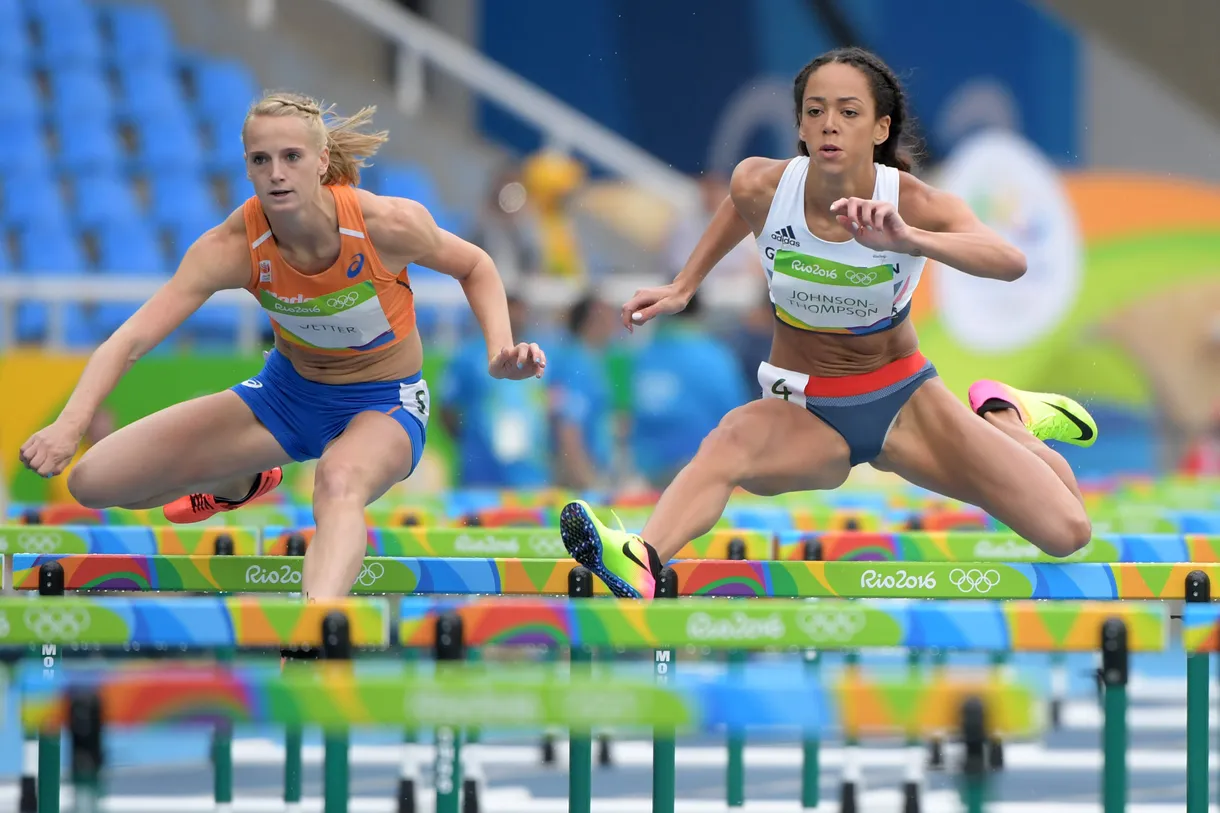 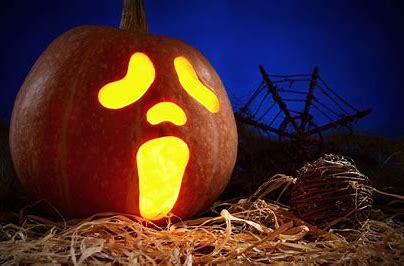 October           November       heptathlon
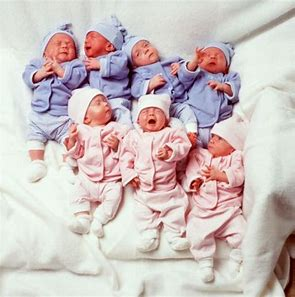 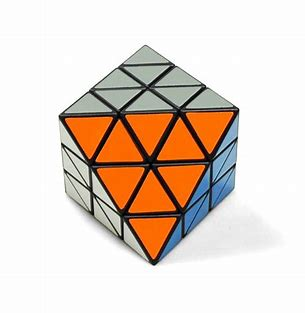 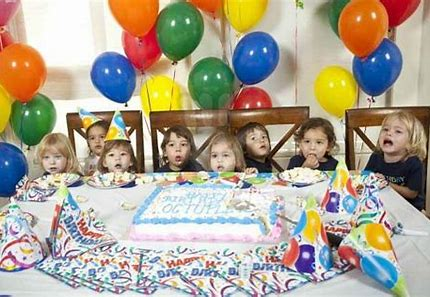 septuplet        octuplet        octahedron
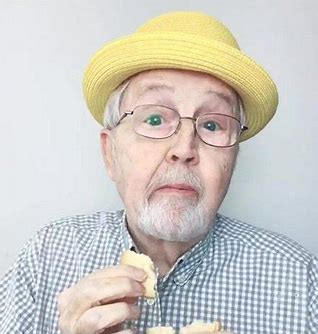 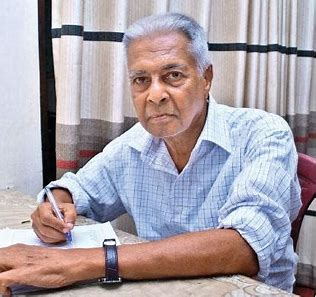 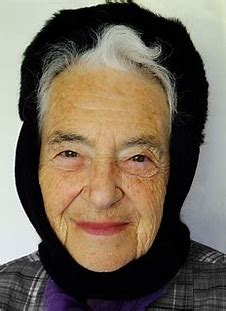 septuagenarian octogenarian nonagenarian
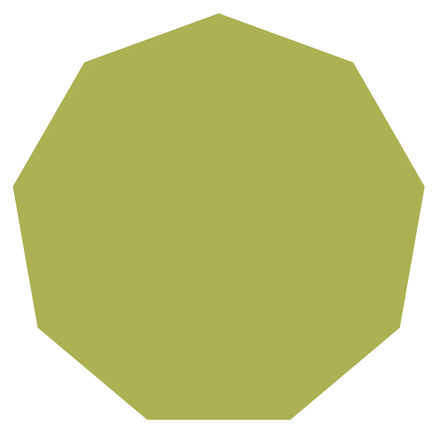 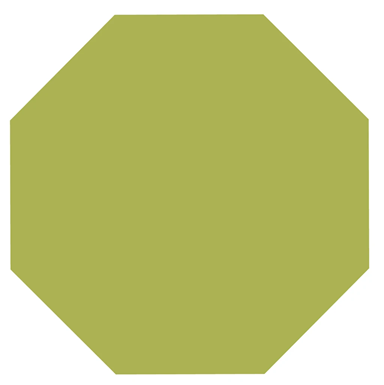 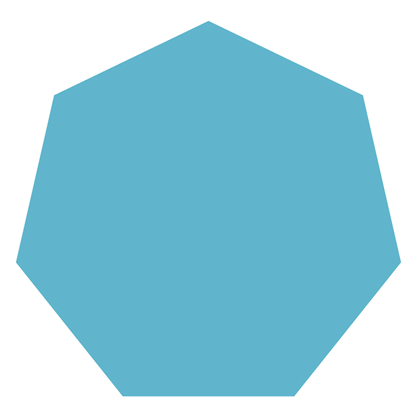 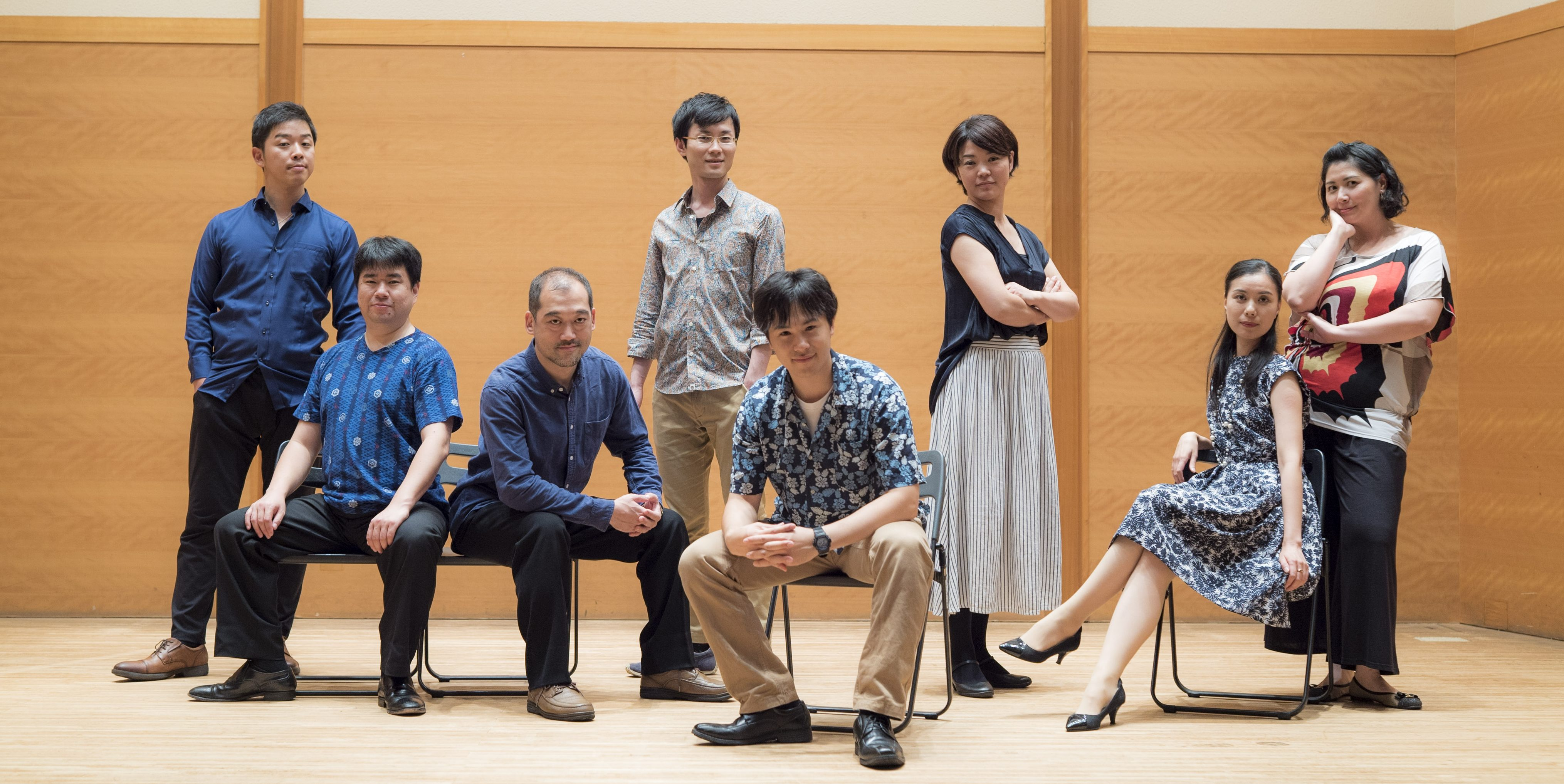 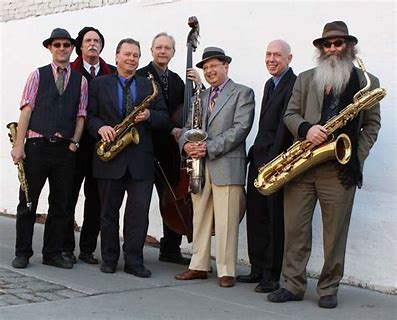 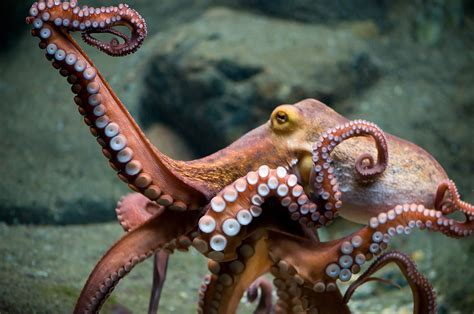 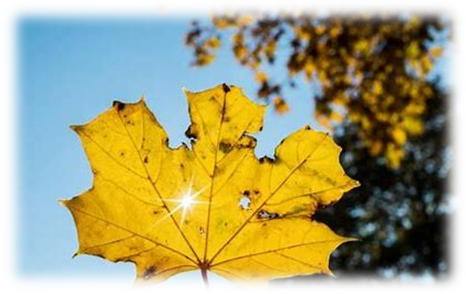 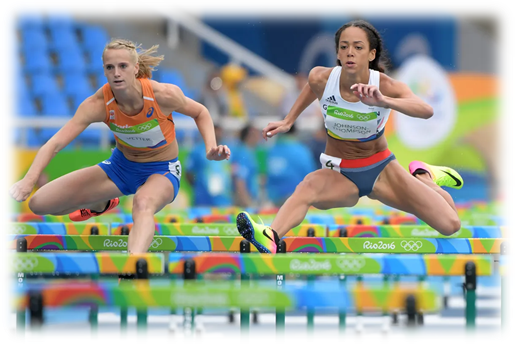 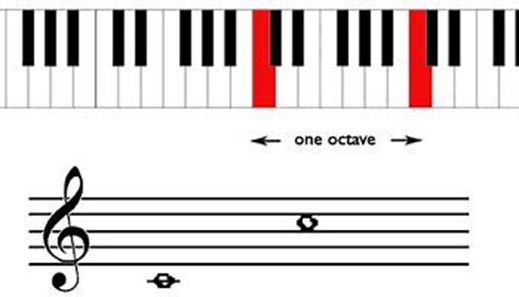 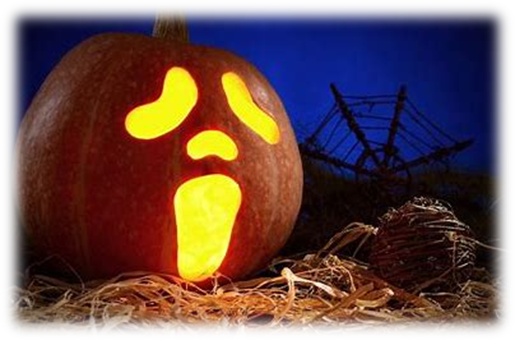 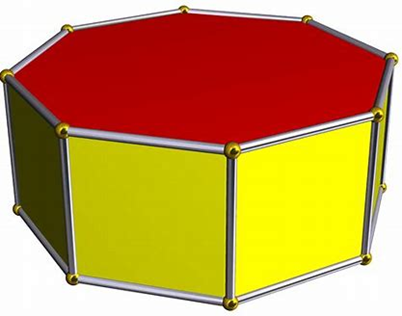 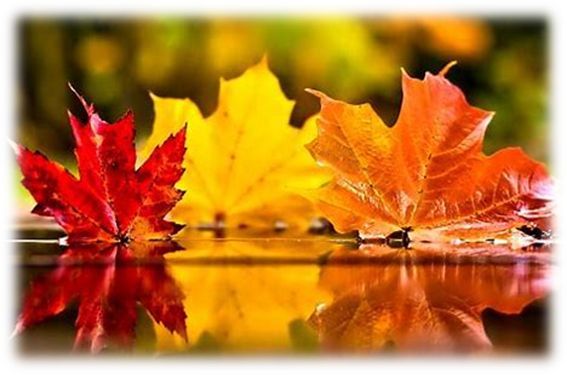 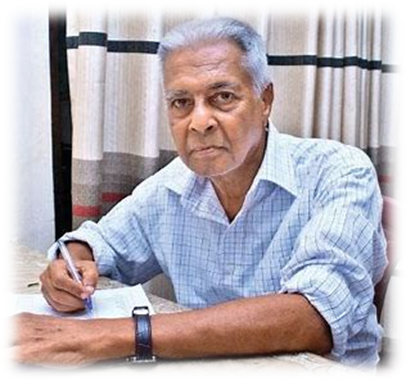 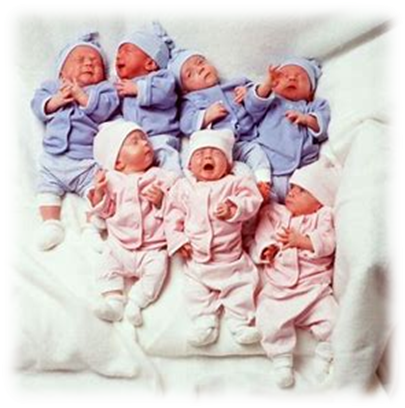 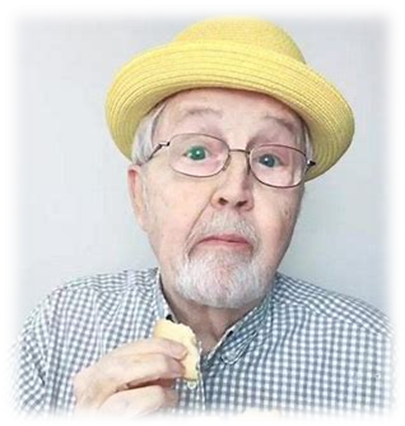 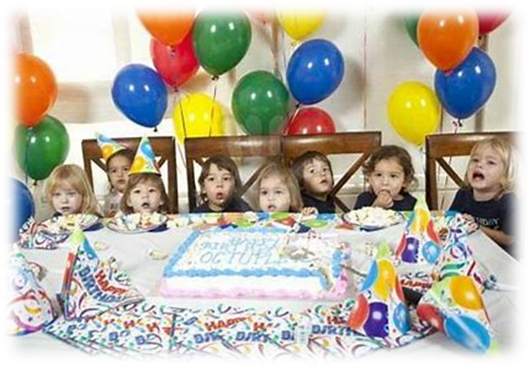 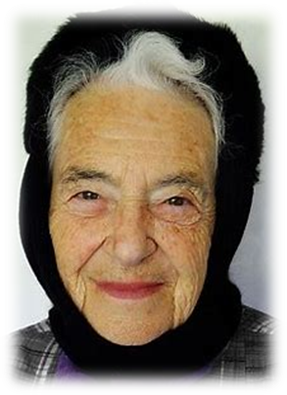 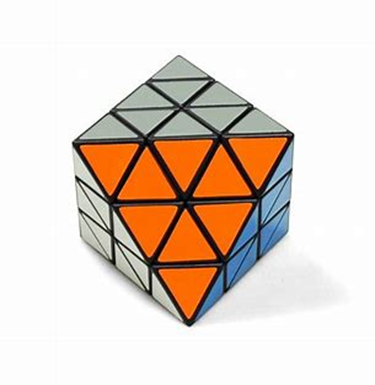 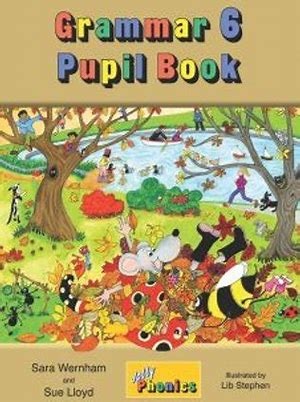 Activity Page

Spelling:
Numerical Prefixes for 7, 8 and 9.
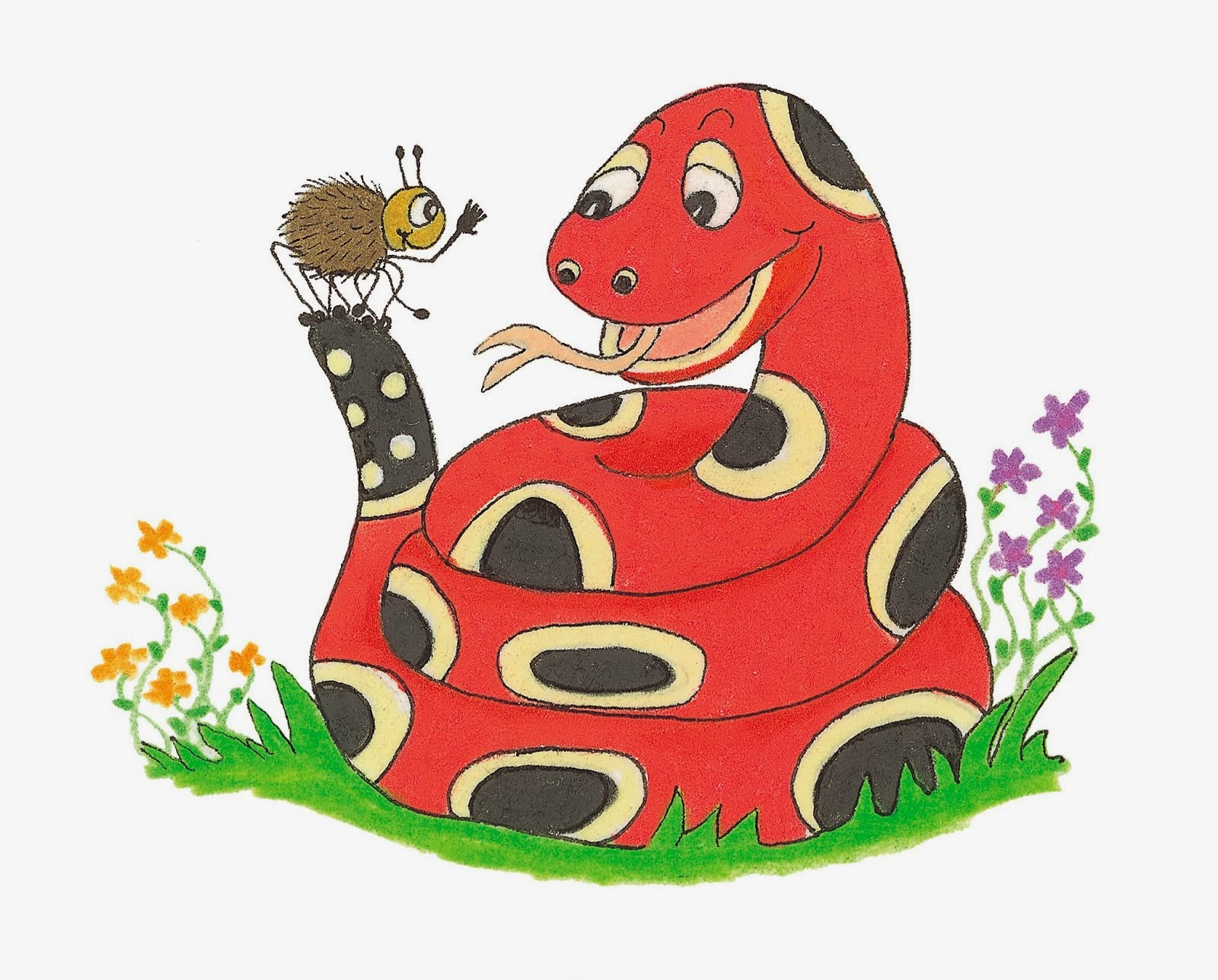 Dictation
How many people sing in a septet?
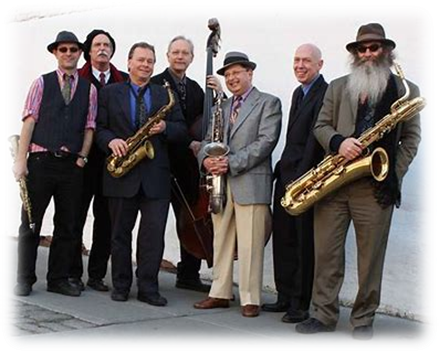 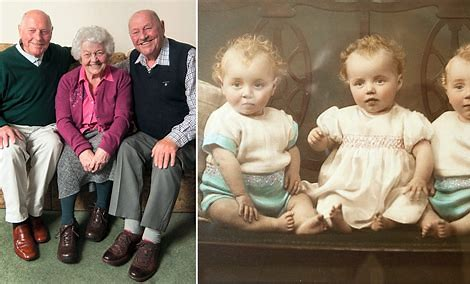 The triplets became octogenarians last month.
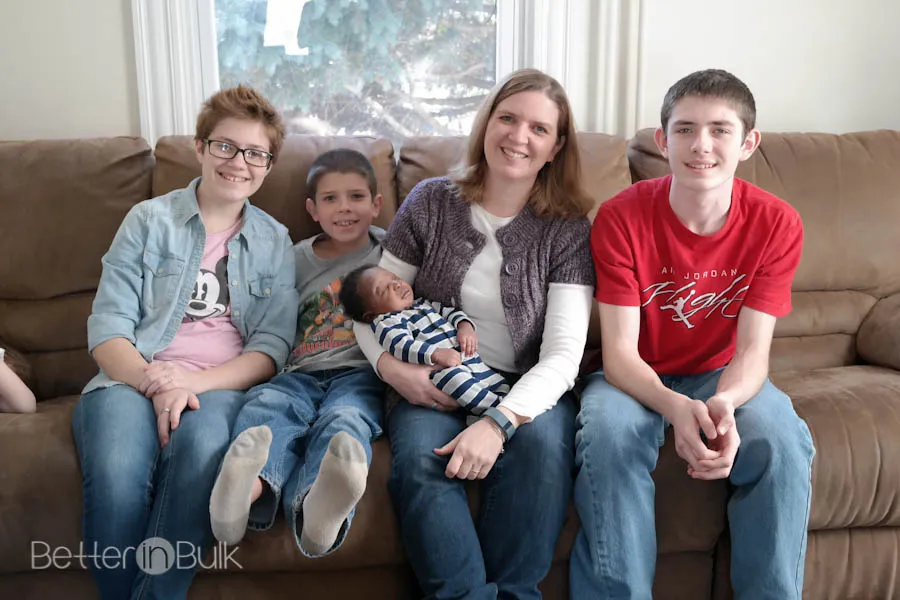 “We will see your cousins in October,” said Dad.
Assignment 

Learn Words in the List
Complete Sentence Wall
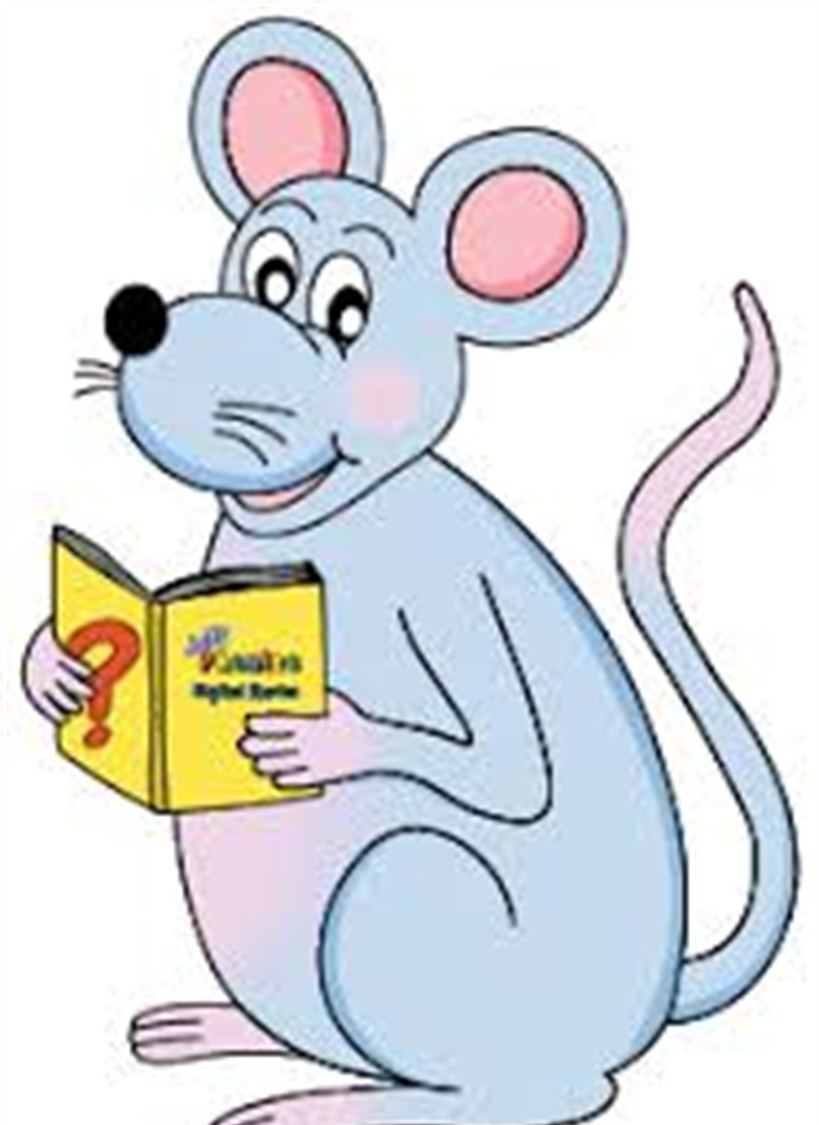 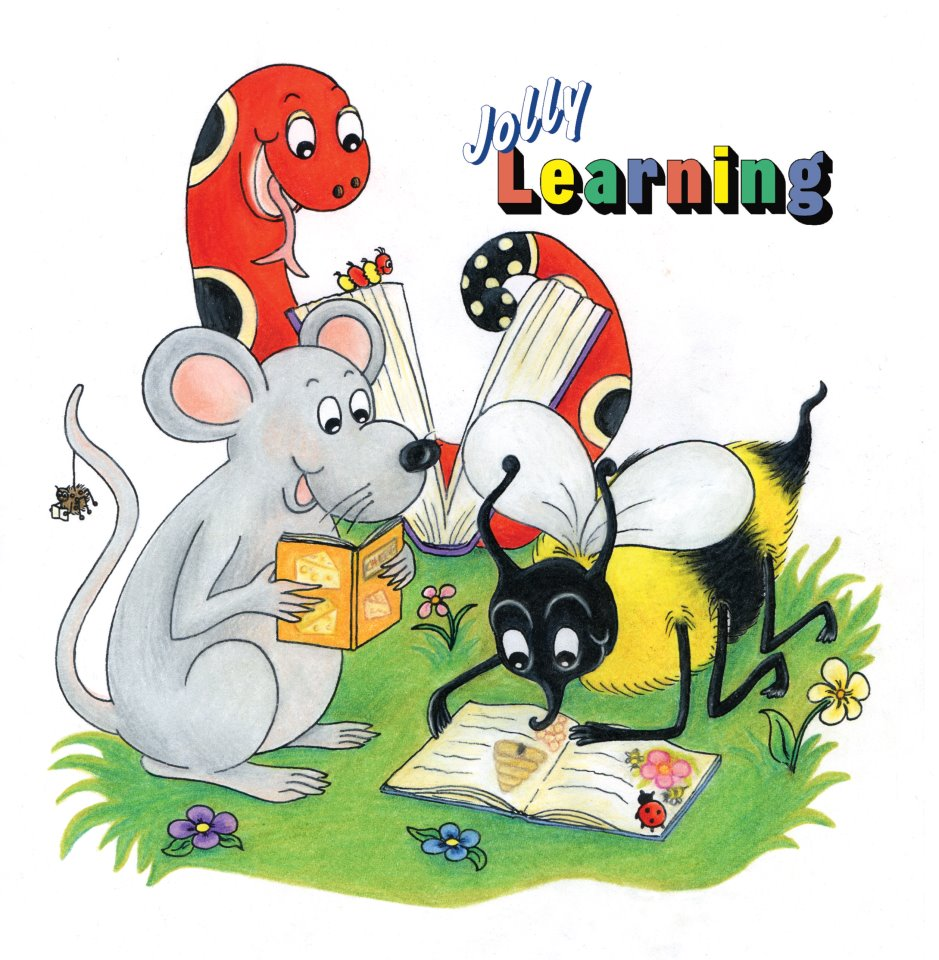 See you
 next time!